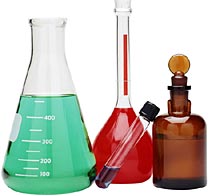 Writing
Chemical
Equations
Chemical equations use words or chemical symbols to show what happens during a chemical reaction
The simplest form of chemical equation is a word equation


‘hydrogen + oxygen  water
Reactants on the left side of the arrow
Products on the right side of the arrow
Plus sign on the left side means “reacts with”
Arrow means produce
How to write formula equations
Solid magnesium reacts with aqueous hydrochloric acid to produce aqueous magnesium chloride and hydrogen gas

Determine your reactants and products
Write the equation with reacts on the left side of the arrow and products on the right
Separate reactants and products with plus signs
INCLUDE states and solubility!!!!
Writing Formula Equations
Equations must be balanced
This means we must            always have the same number of each type of  atom on both sides of the equation
Determine the correct chemical formula for all reactants and products.
check for diatomic molecules.
check for polyatomic ions.
indicate correct state of compounds. (s, l, g, aq)
Balance  metals
Balance nonmetals
Balance hydrogen
Balance oxygen
Recount all atoms 
If every coefficient will reduce, rewrite the whole equation using the simplest ratio of coefficients.
We will work on this problem as we walk through the following steps
Ex. Solid magnesium reacts with aqueous hydrochloric acid to produce aqueous magnesium chloride and hydrogen gas
Balance by inspection
Balance by adding a coefficient to the front of the chemical formula.
Balance by inspection
Coefficients must be whole numbers.
Do not change subscripts in chemical
 formula.
Do not place coefficients between atoms or ions in a formula.
Number of polyatomic ions must be the same on both sides of the equation
Balance this equation
KI(aq) + Cl2(g)  KCl(aq) + I2(s)

2KI(aq) + Cl2(g)  2KCl(aq) + I2(s)
Balance this equation
NH3(g) + O2(g)  N2(g) + H2O(l)

4 NH3(g) + 3 O2(g)  2 N2(g) + 6 H2O(l)
Balance this equation
KClO3(aq) → KCl(aq) + O2(g)

2 KClO3(aq) →2 KCl(aq) + 3 O2(g)
Balance this equation
Al(s) + H2SO4(aq) → Al2(SO4)3(aq)  +  H2(g)

2 Al(s)+3 H2SO4(aq) → Al2(SO4)3(aq) +  3 H2(g)
Balance this equation
Hg(OH)2(s) + H3PO4(aq)  Hg3(PO4)2(s) + H2O(l)

3Hg(OH)2(s) + 2H3PO4(aq)  Hg3(PO4)2(s) + 6H2O(l)
Balance this equation
CuO(s) + NH3(g)   Cu(s) + H2O(l)  + N2(g)

3CuO(s) + 2NH3(g)  3Cu(s)+ 3H2O(l) + N2(g)
Balance this equation
NH3(g) + O2(g)   N2O4(g) + H2O(g)

4 NH3(g) + 7 O2(g)  2 N2O4(g) + 6 H2O(g)
Balance this equation
chlorine  + magnesium iodide   magnesium chloride + iodine

Cl2(g) + MgI2(aq)    MgCl2(aq) + I2(s)
Balance this equation
sodium chloride + sulfuric acid  hydrochloric acid + sodium sulfate

2 NaCl(aq) + H2SO4(aq)  2 HCl(aq) + Na2SO4(aq)
Balance this equation
potassium nitrate decomposes into potassium nitrite and oxygen 

2 KNO3(aq)   2 KNO2(aq) +  O2(g)
Balance this equation
bismuth (III) nitrate + calcium iodide  bismuth (III) iodide + calcium nitrate

2 Bi(NO3)3(aq) + 3 CaI2(aq)  2 BiI3(aq) + 3 Ca(NO3)2(aq)
Balance this equation
iron (III) oxide reacts with carbon monoxide to produce iron and carbon dioxide 

Fe2O3(s) + 3CO(g)  2Fe(s) + 3CO2(g)
Activities & Assignments:
read pages 86 – 89
Line master 16- Writing formula equations from word equations
Line master 17-Balancing formula equations
A3.1  Check and Reflect page 90
       #’s 1 – 9